Deep
Recommender system
Shaghayegh jalali
Mahdi lotfi
What is the recommender system?
A Recommender System refers to a system that is capable of predicting the future preference of a set of items for a user, and recommend the top items.
7/16/2019
2
Types of recommender systems:
Content based systems
Hybrid filtering
combining collaborative filtering, content-based filtering, and other approaches
Content based systems use meta data such as genre, producer, actor, musician to recommend items say movies or music.
Collaborative filtering
similarity
Nearest-neighbor-based methods are based on the similarity between pairs of items or users.
In collaborative filtering the behavior of a group of users is used to make recommendations to other users.
7/16/2019
3
Dataset
4
data mining
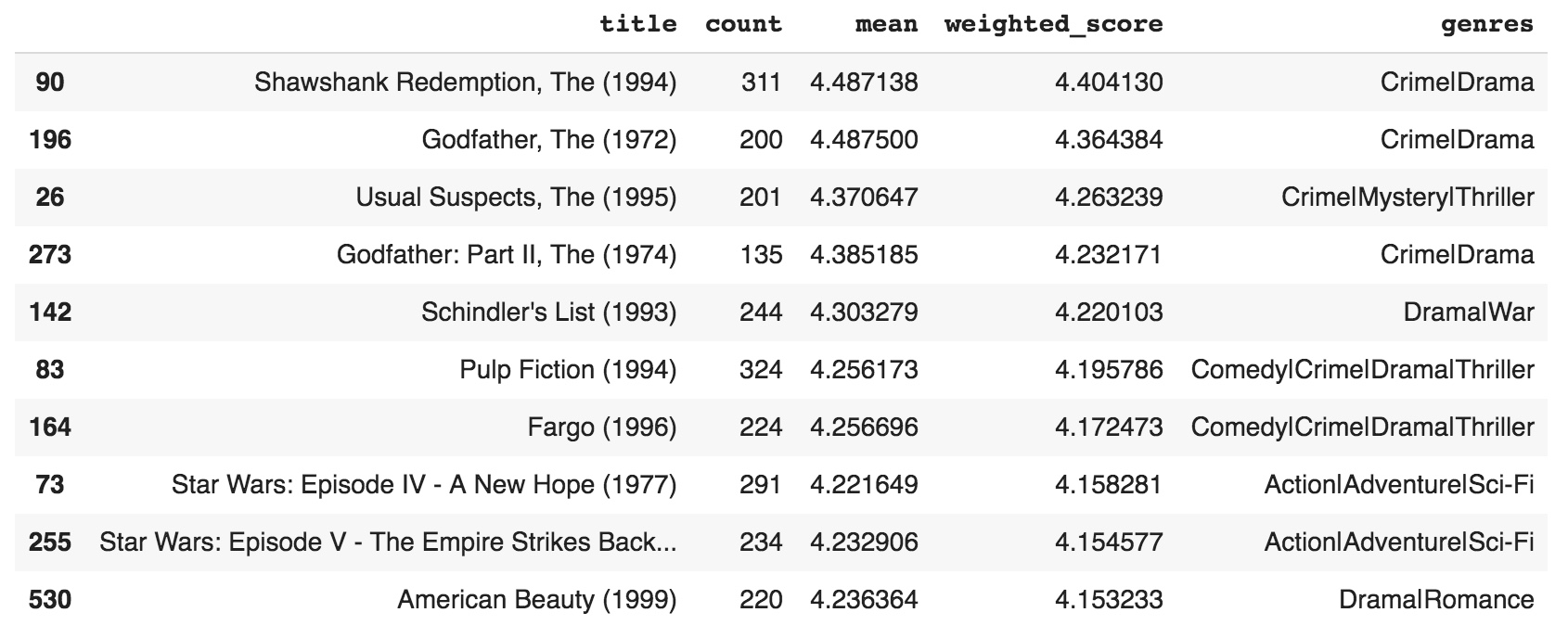 Best movies
number_of_ratings
rating
Wighted score
7/16/2019
5
ADD A FOOTER
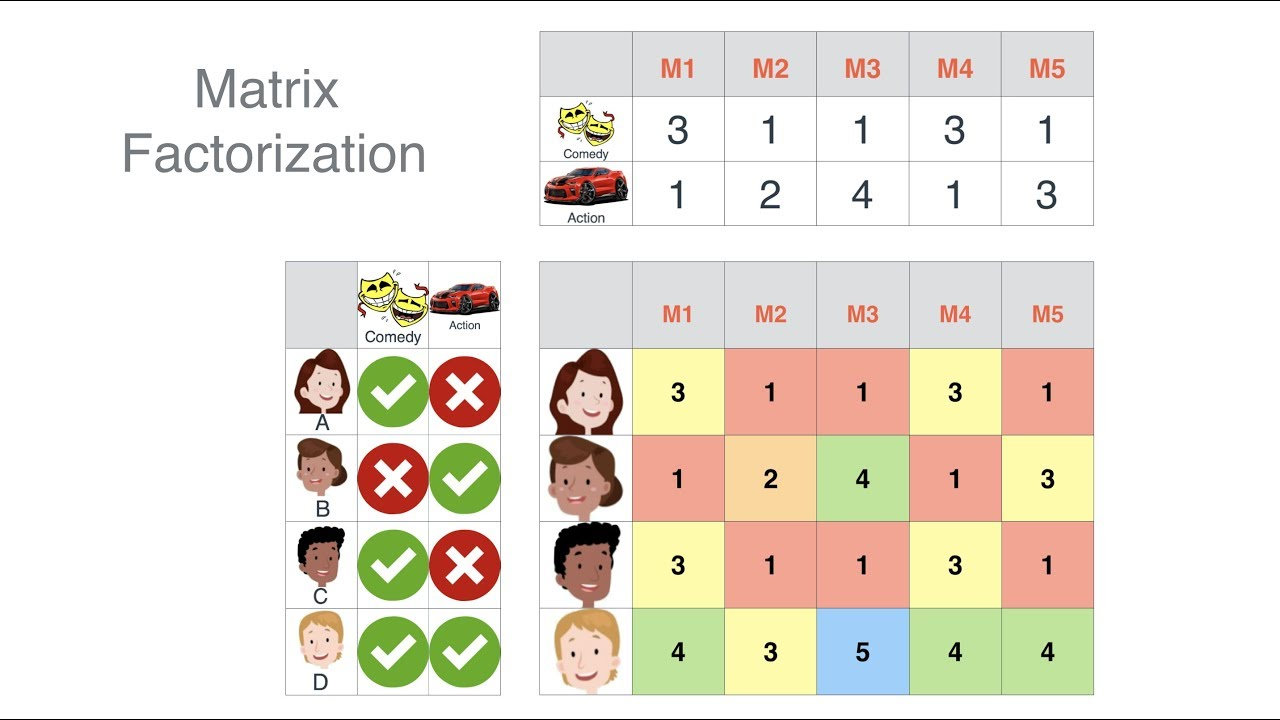 7/16/2019
6
ADD A FOOTER
Models 20m
loss: 0.4778 - val_loss: 0.6836
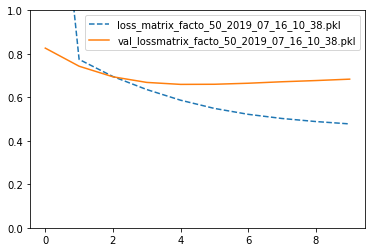 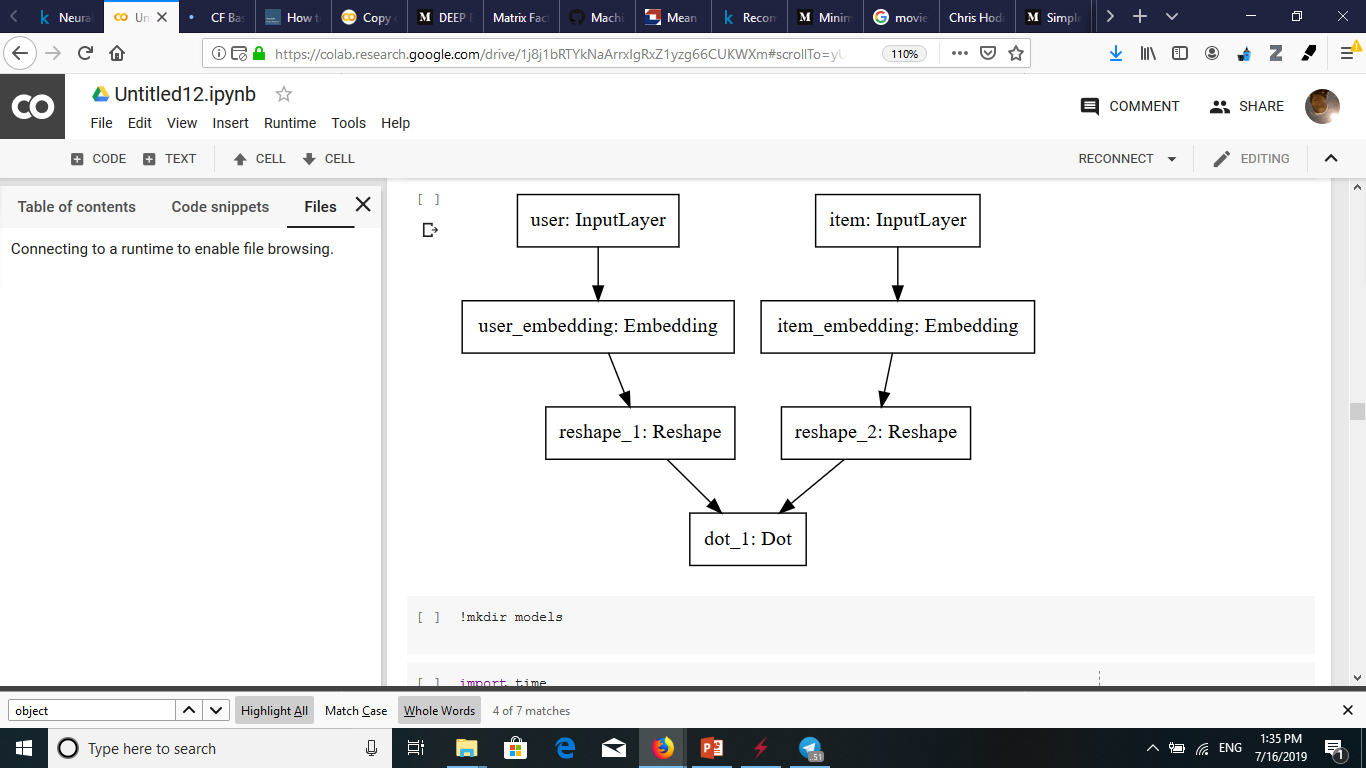 7/16/2019
7
Models 20m
loss: 0.5610 - val_loss: 0.6372
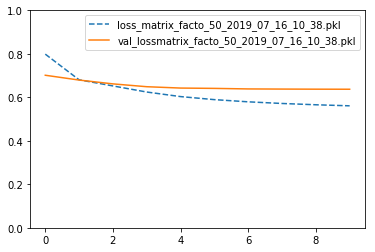 7/16/2019
8
Models on 100k
loss: 0.6141 - val_loss: 1.2818
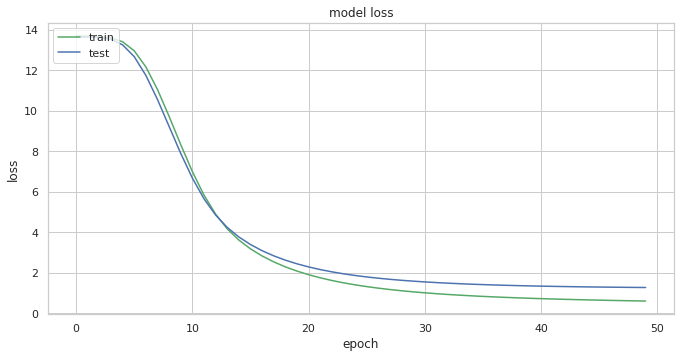 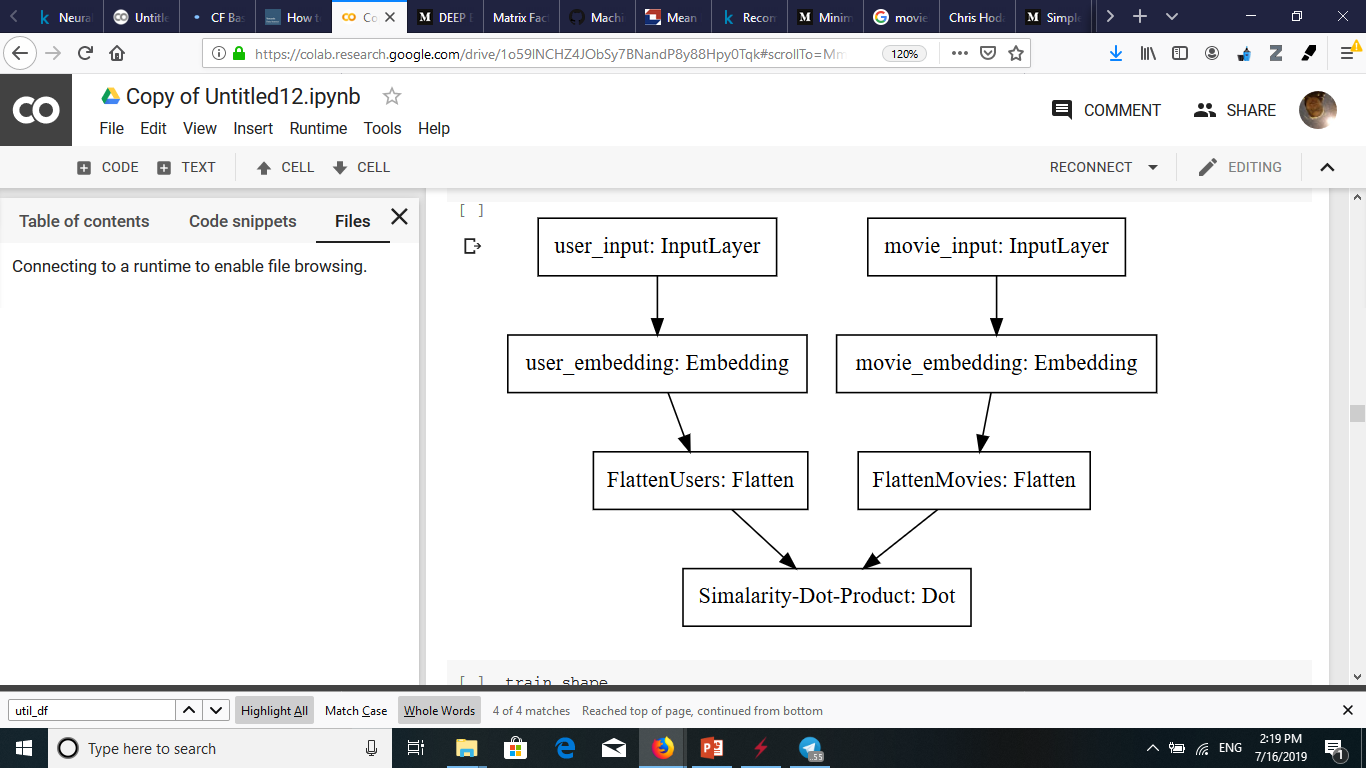 7/16/2019
9
ADD A FOOTER
Models on 100k
Loss 0.4213 - val_loss: 0.8544
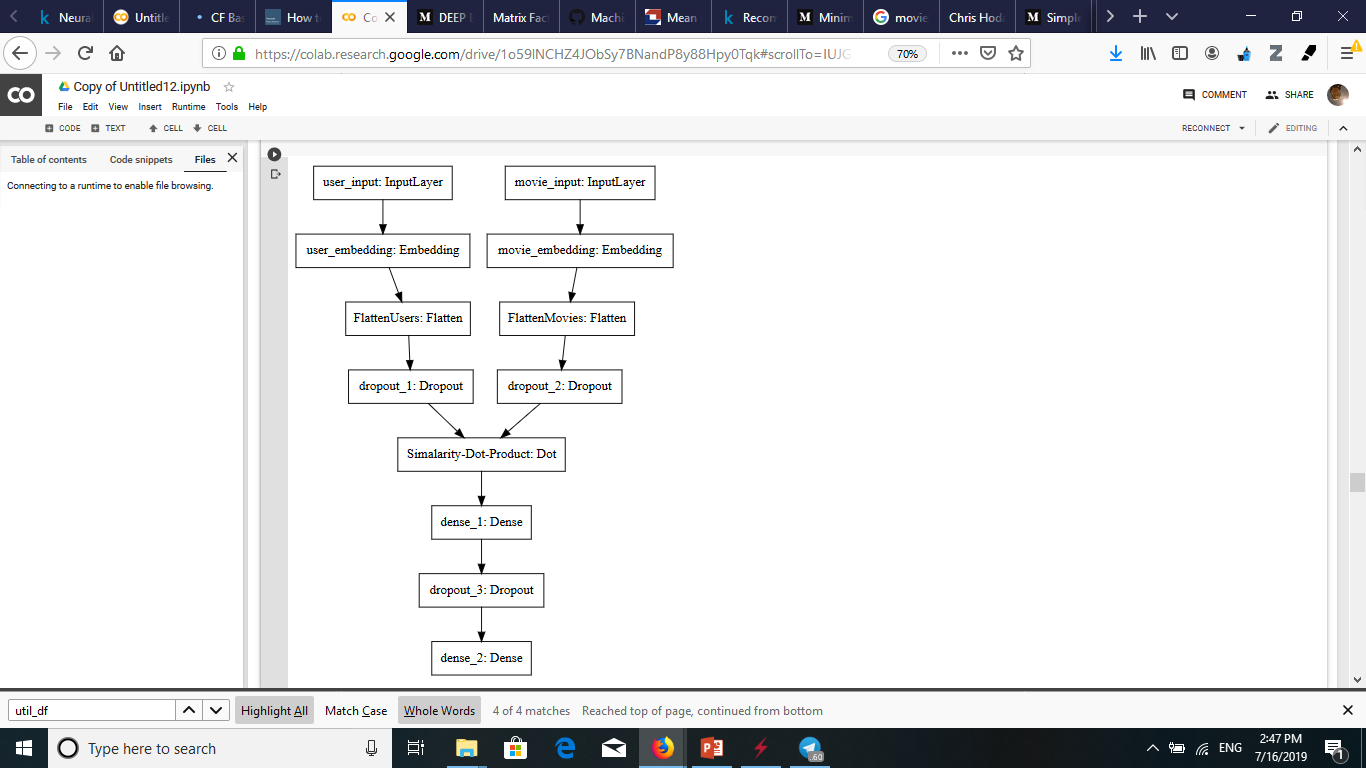 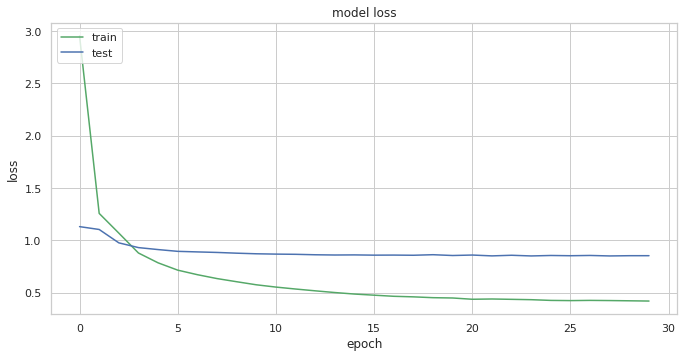 7/16/2019
10
ADD A FOOTER
Machin learning
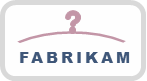 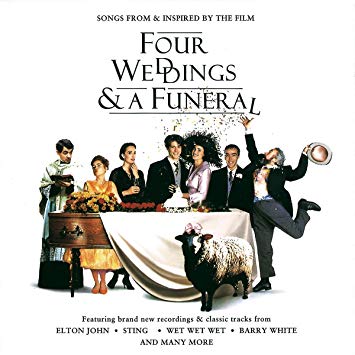 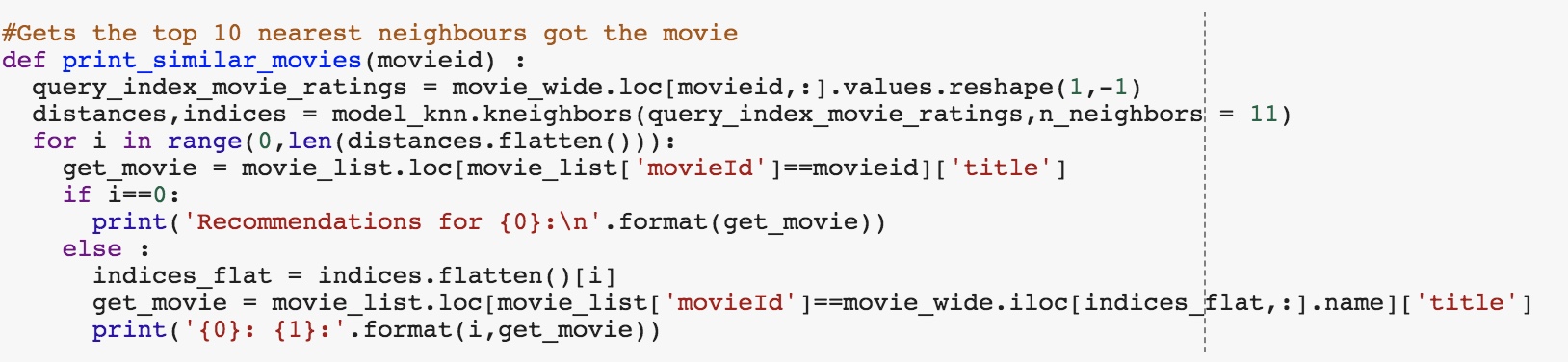 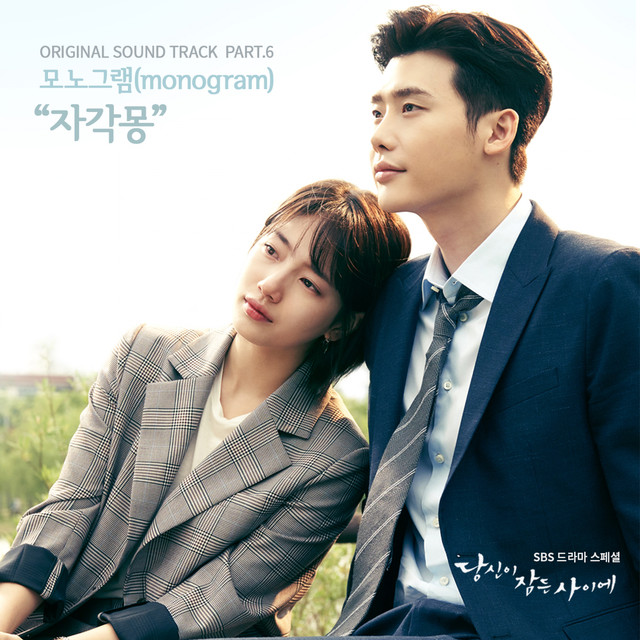 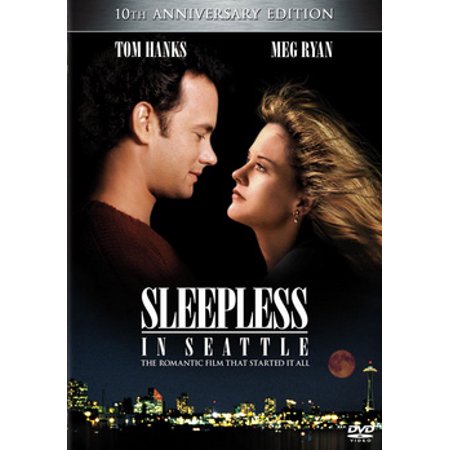 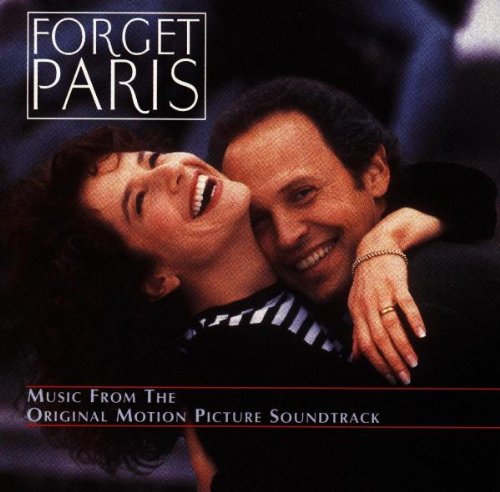 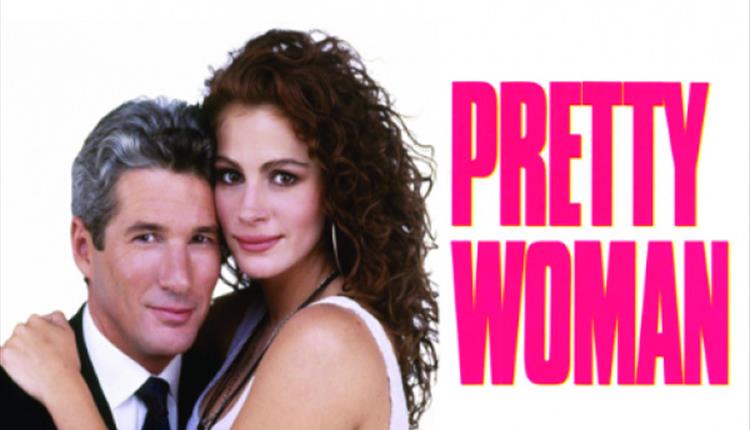 7/16/2019
11
ADD A FOOTER
Machin learning
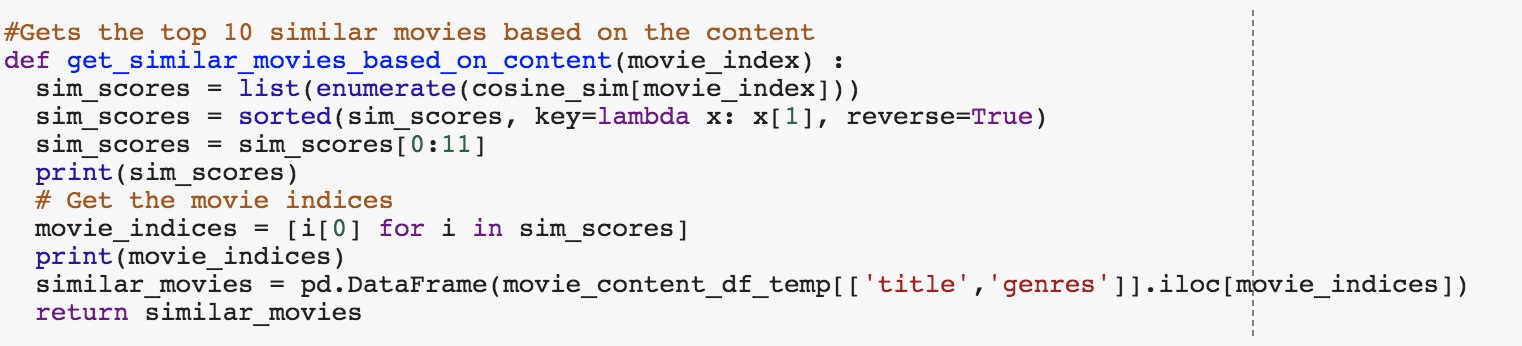 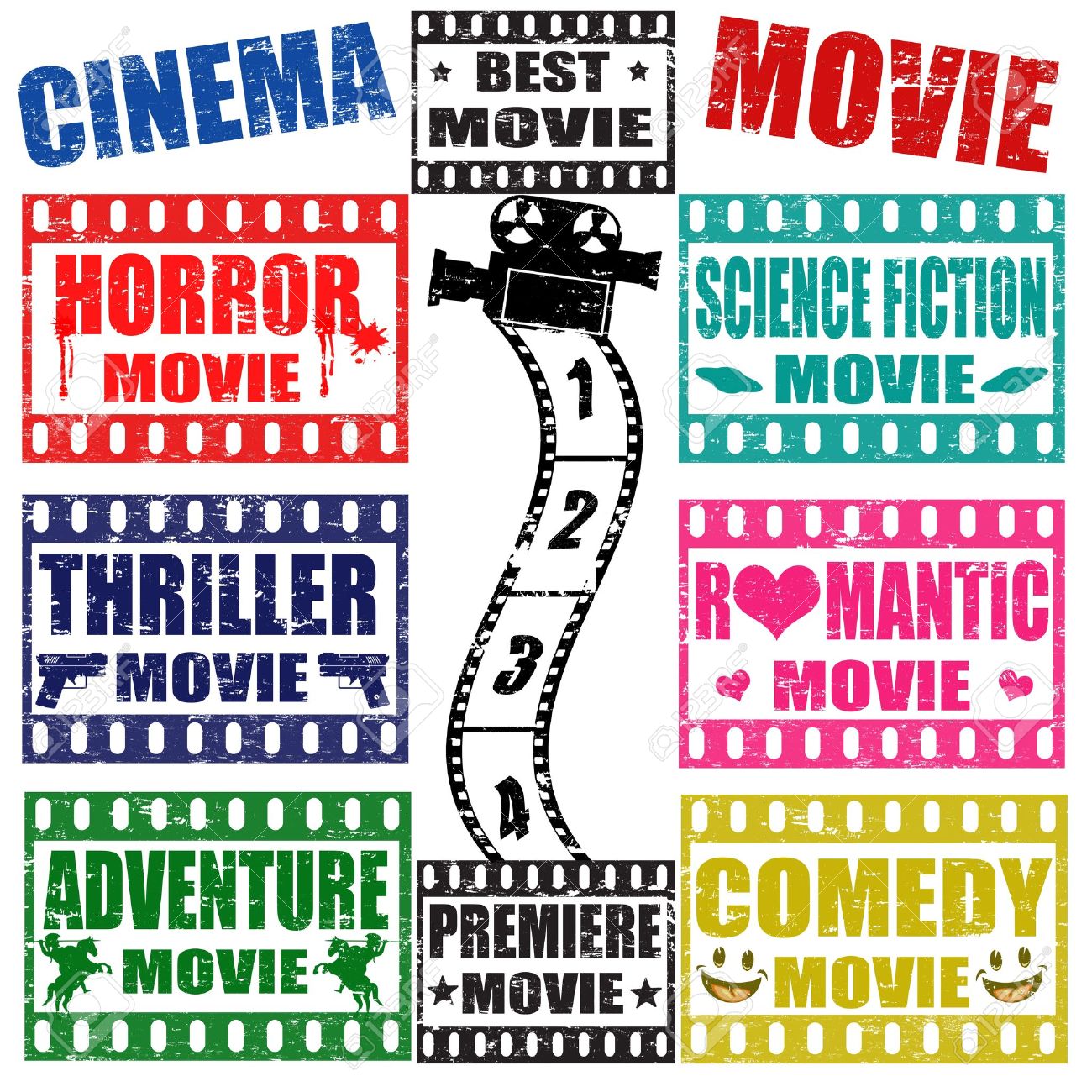 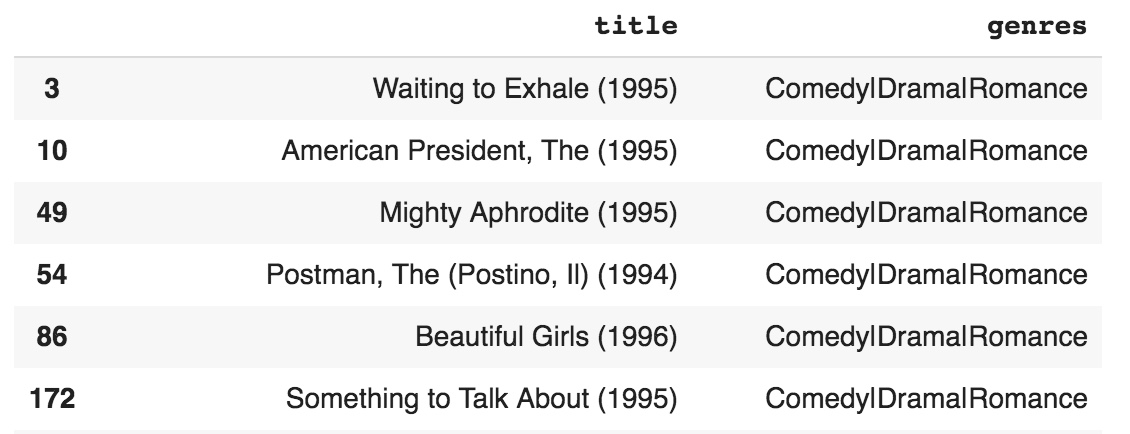 7/16/2019
12
ADD A FOOTER
Thank you!
Any questions?
Mahdi lotfi
Shaghayegh jalali
97722185
9772068